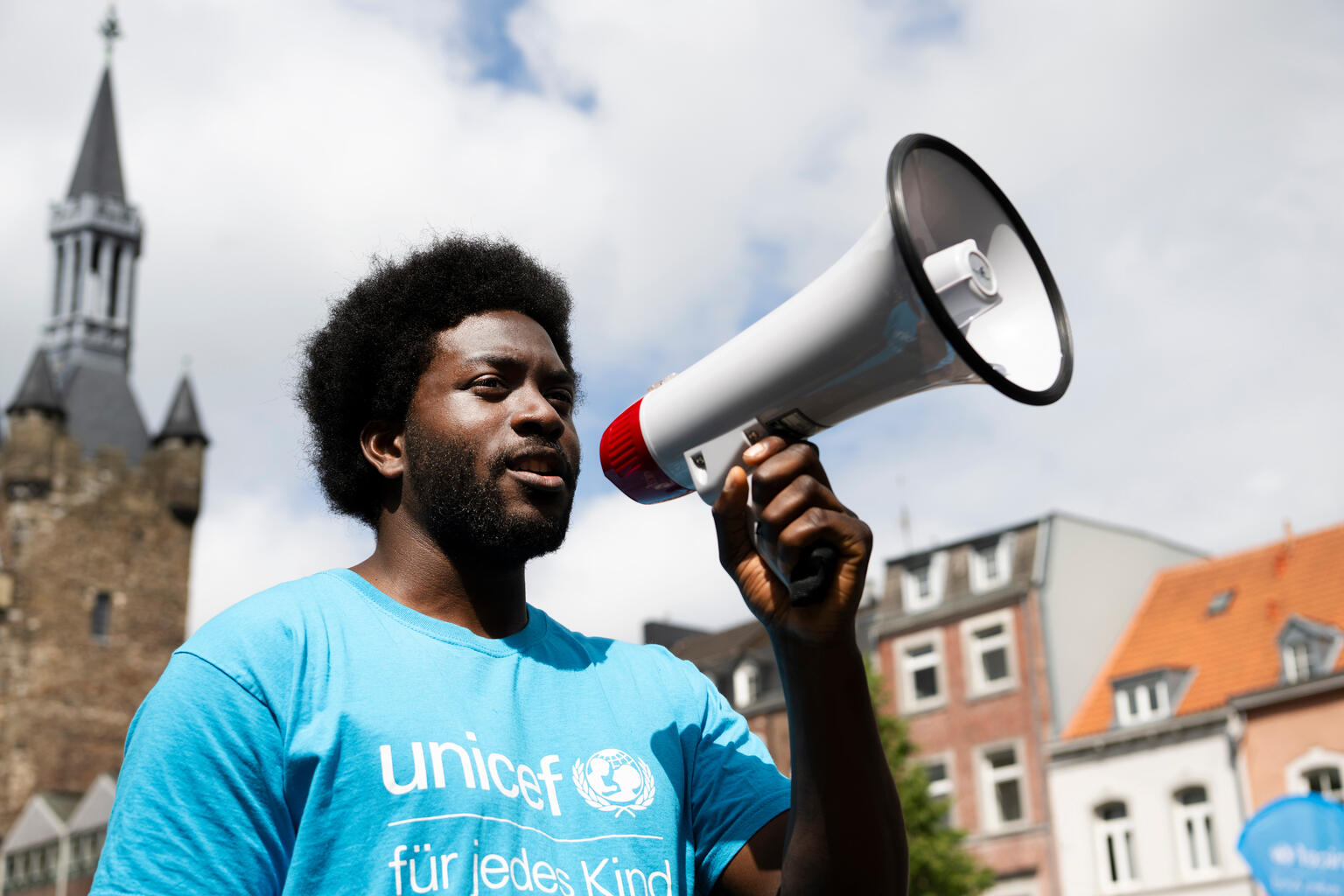 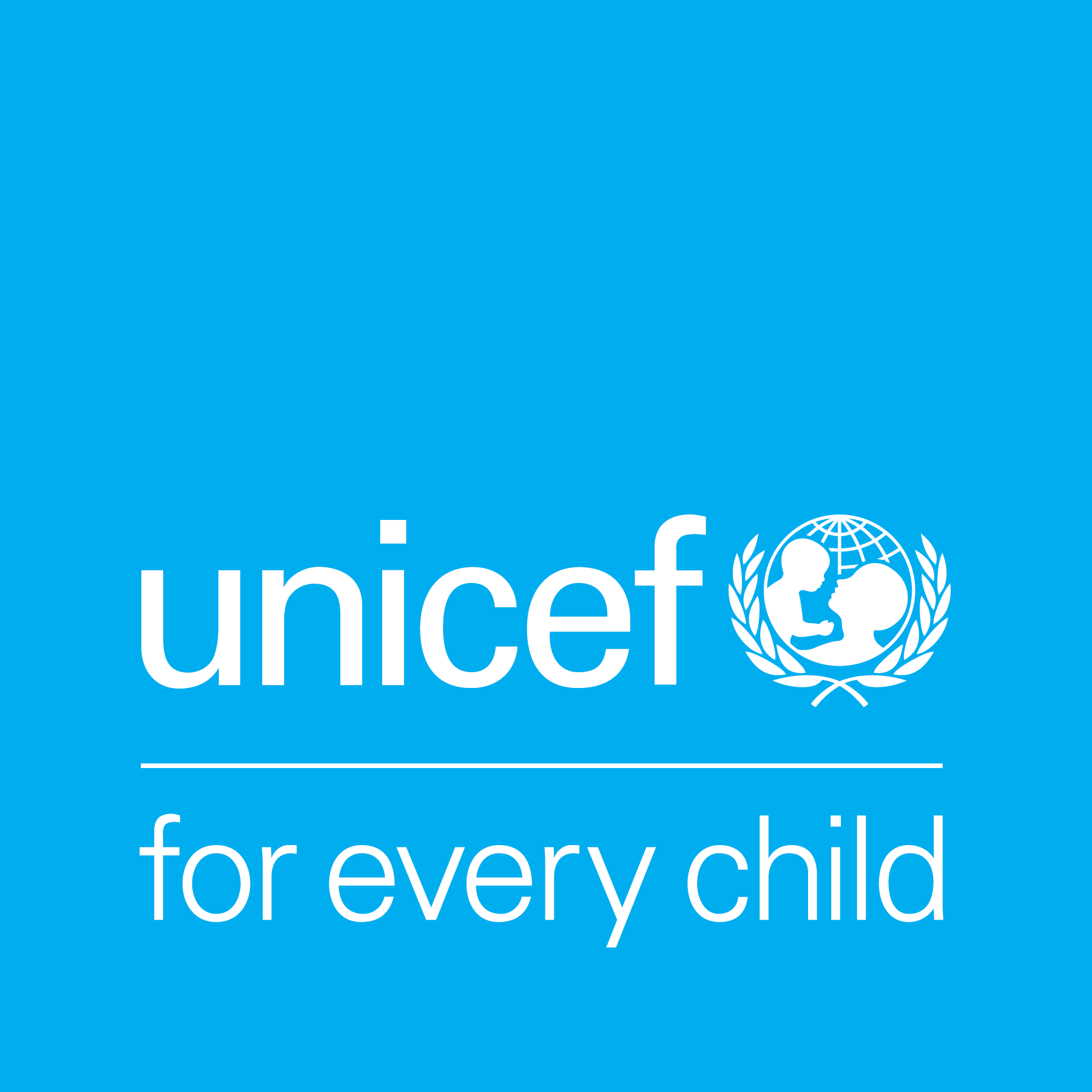 ACTIVITY 4 I AM A GLOBALCITIZEN
© UNICEF/Al-Safadi
Participant with a megaphone at the annual meeting of UNICEF University Clubs in Aachen, Germany.
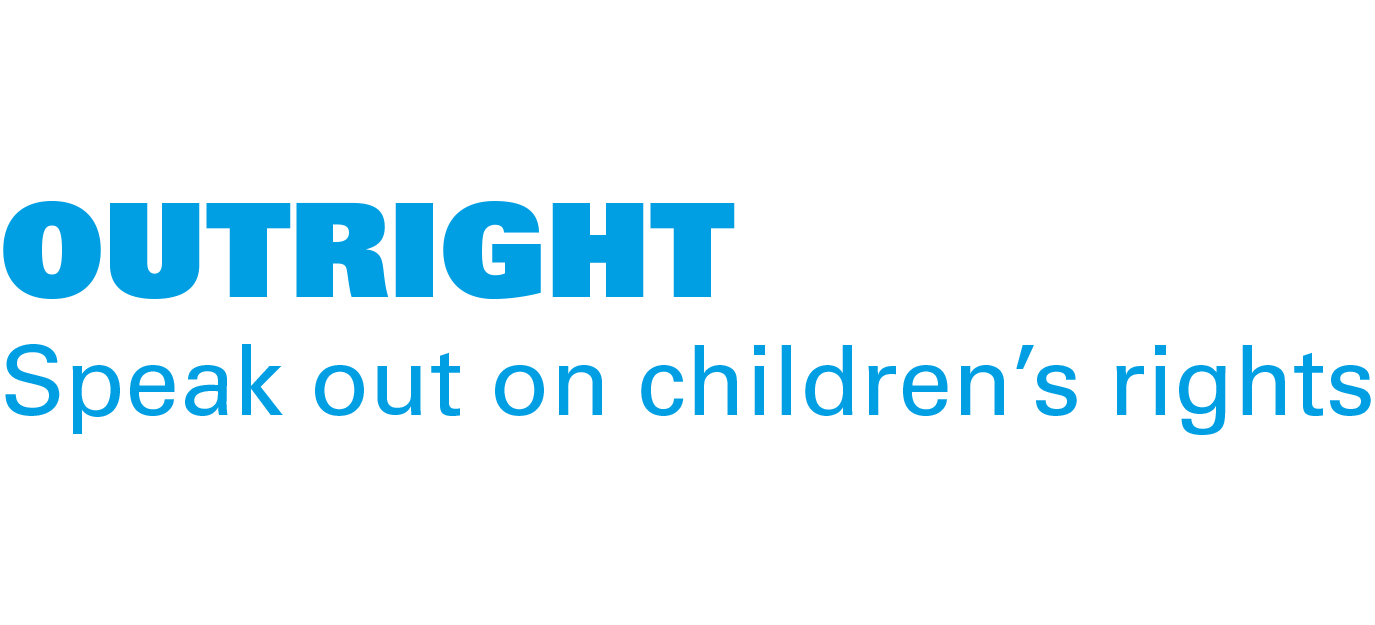 © UNICEF/Etges
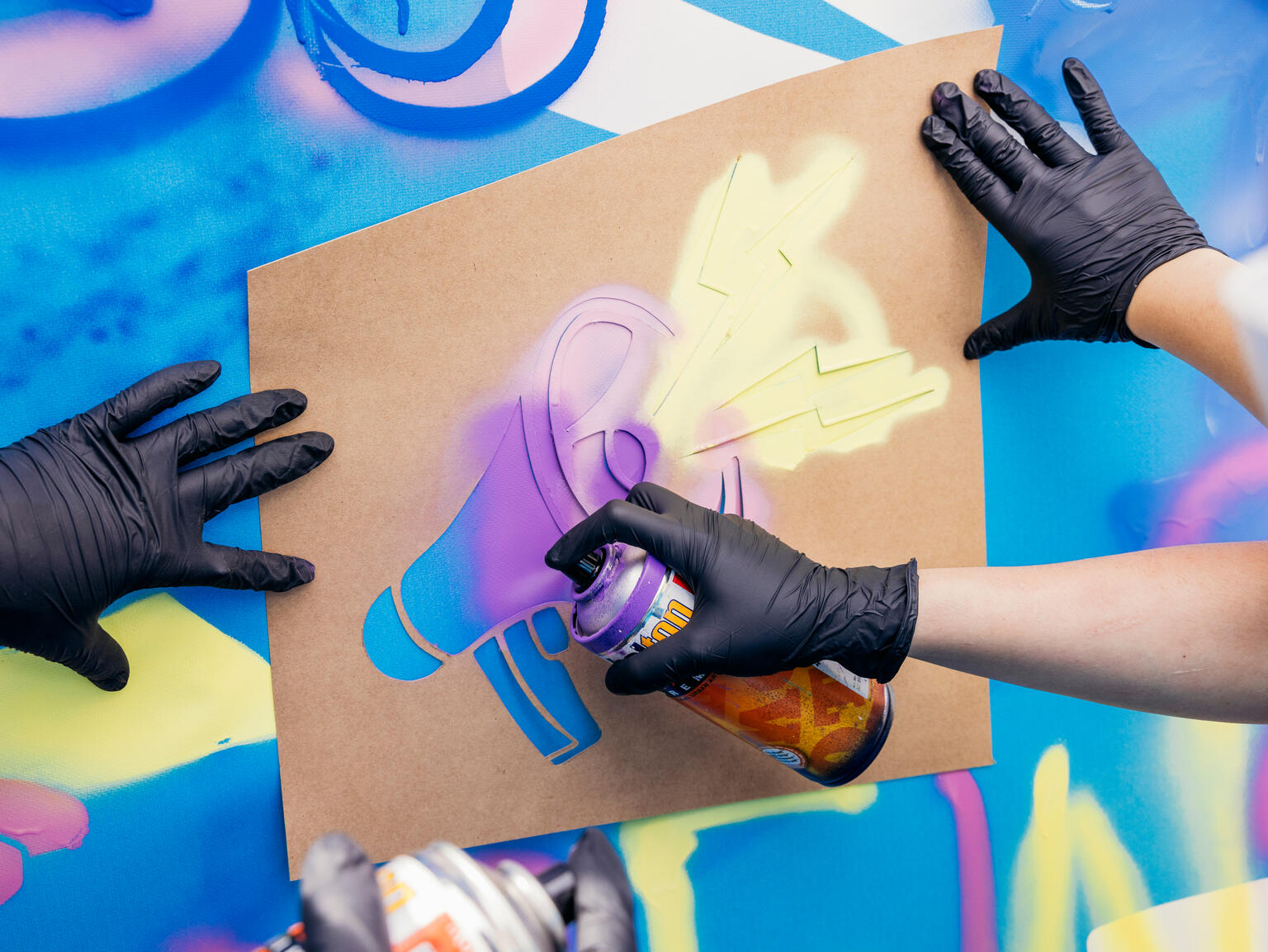 PART 1
REVIEWING YOUR RIGHTS WARM-UP
© UNICEF/Stroisch
Participants spraying during the 'Stand up – Speak up: Stand up for diversity and equal rights for every child' campaign in Mannheim, Germany.
ARTICLE 3
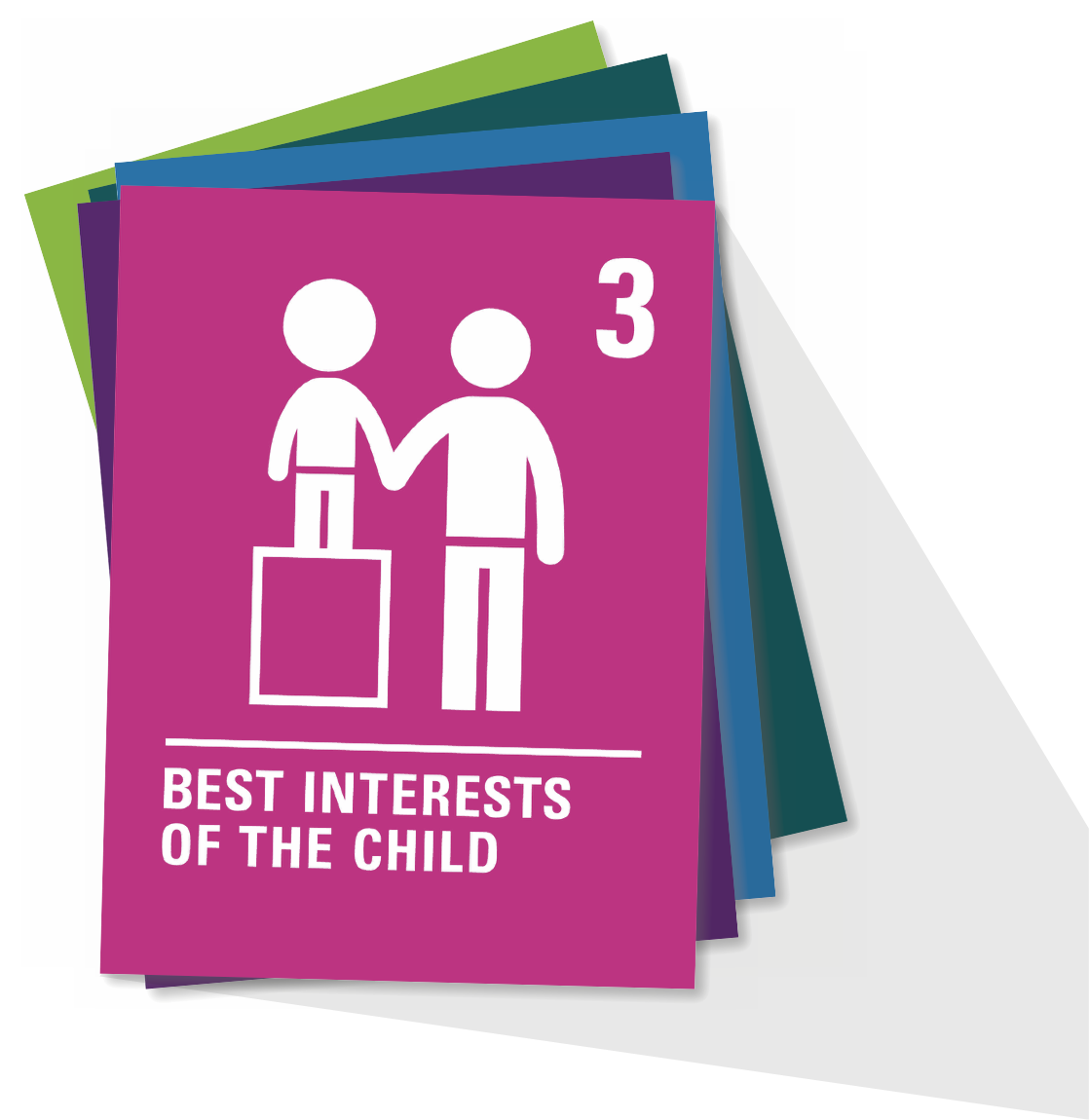 Best interests of the child  
The best interests of the child must be a top priority in all decisions and actions that affect children.
ARTICLE 29
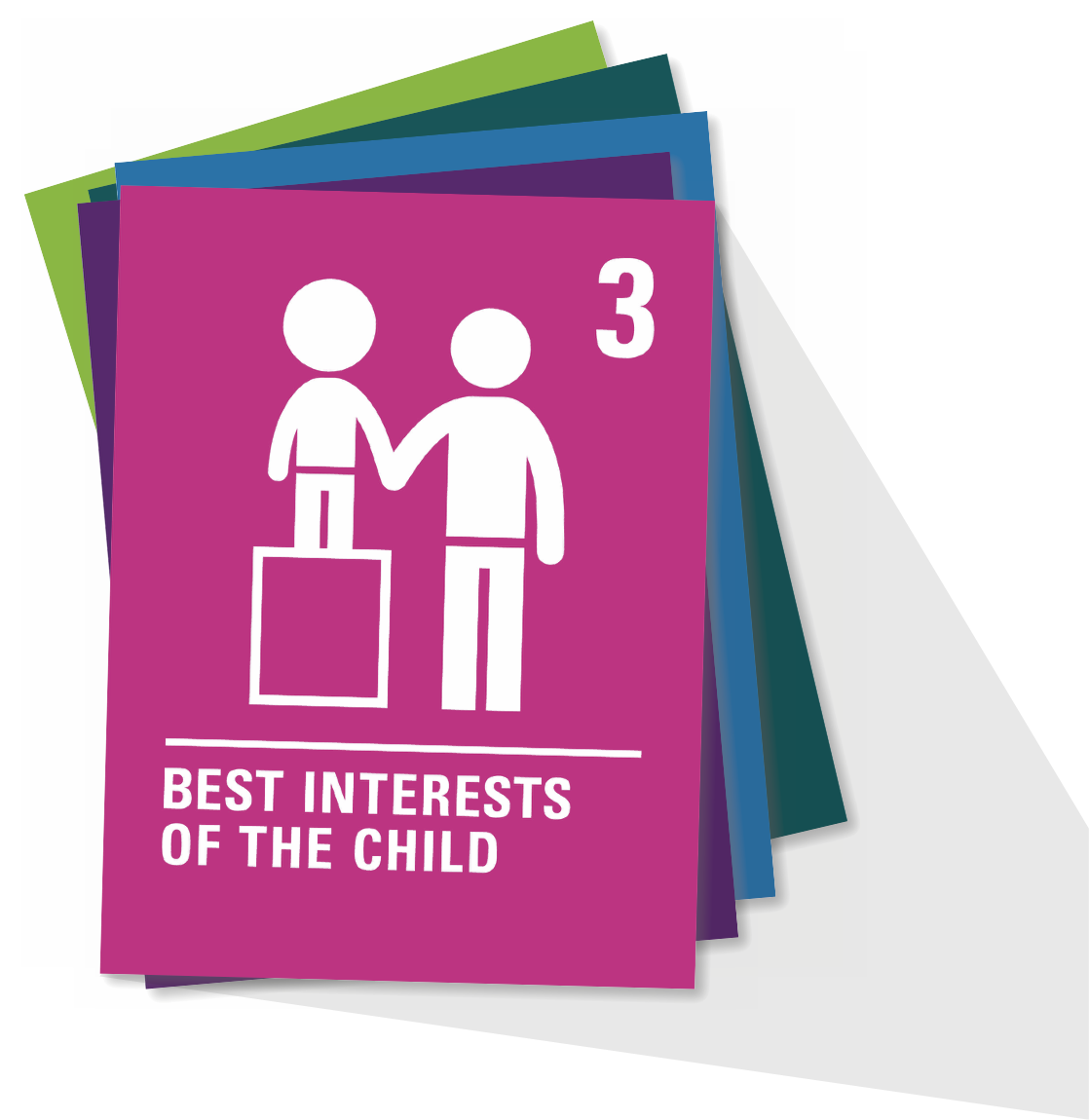 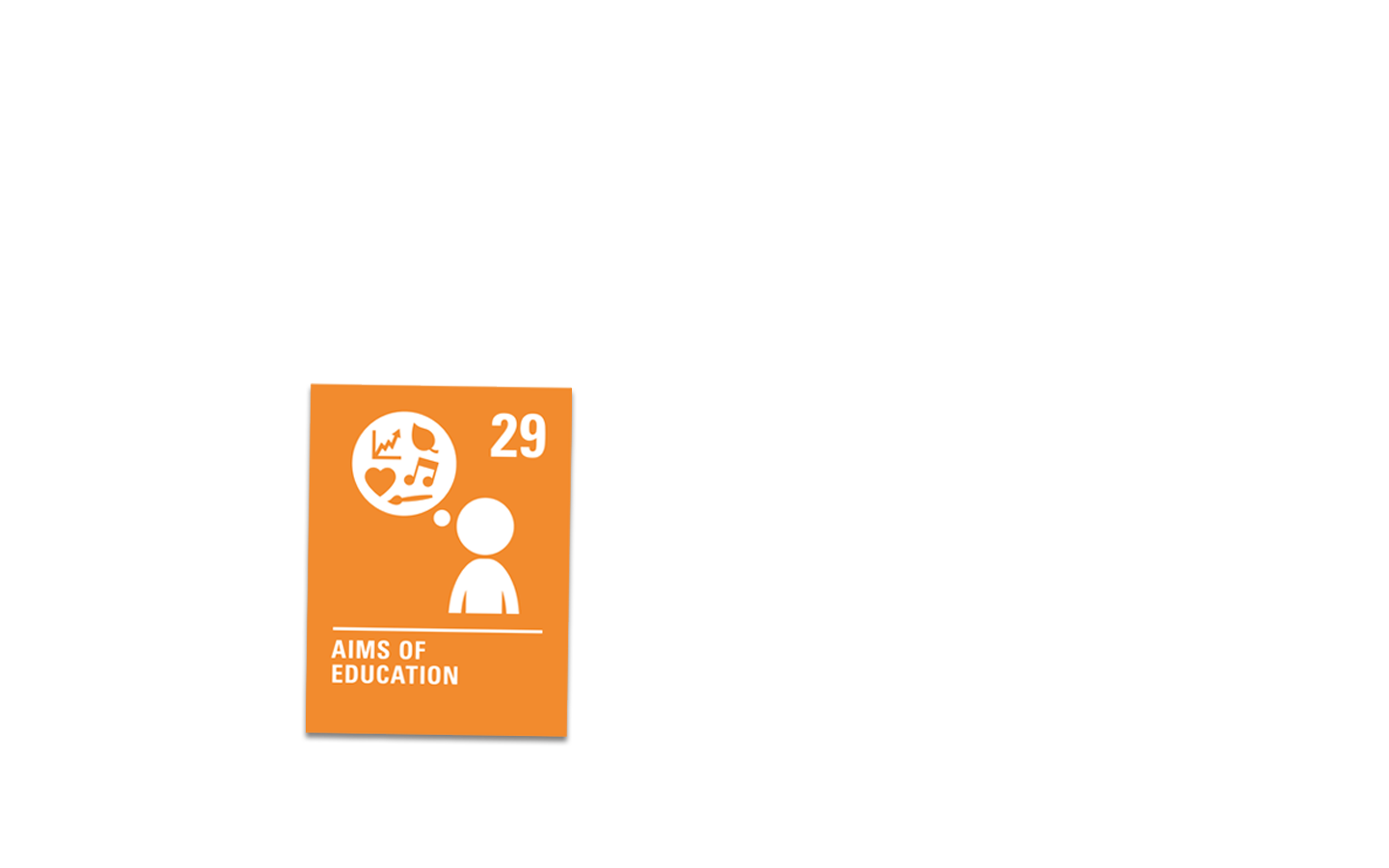 Goals of education  
Education must develop every child’s personality, talents and abilities to the full. It must encourage the child’s respect for human rights, as well as respect for their parents, their own and other cultures, and the environment.
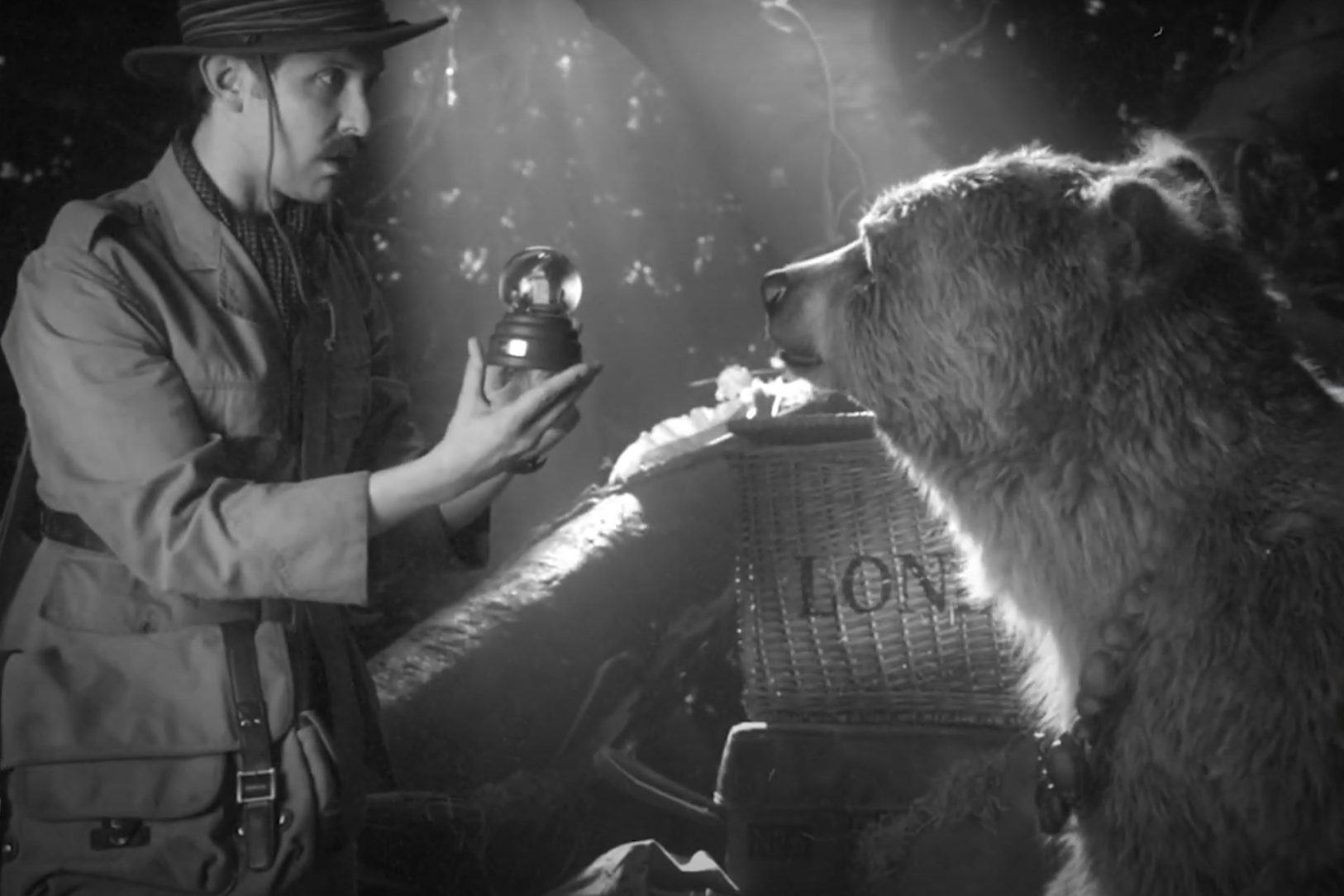 PART 2
STORIES:
WHAT DOES
IT MEAN TO
BE A GLOBAL
CITIZEN?
Paddington 2, 2017 produced by STUDIOCANAL.
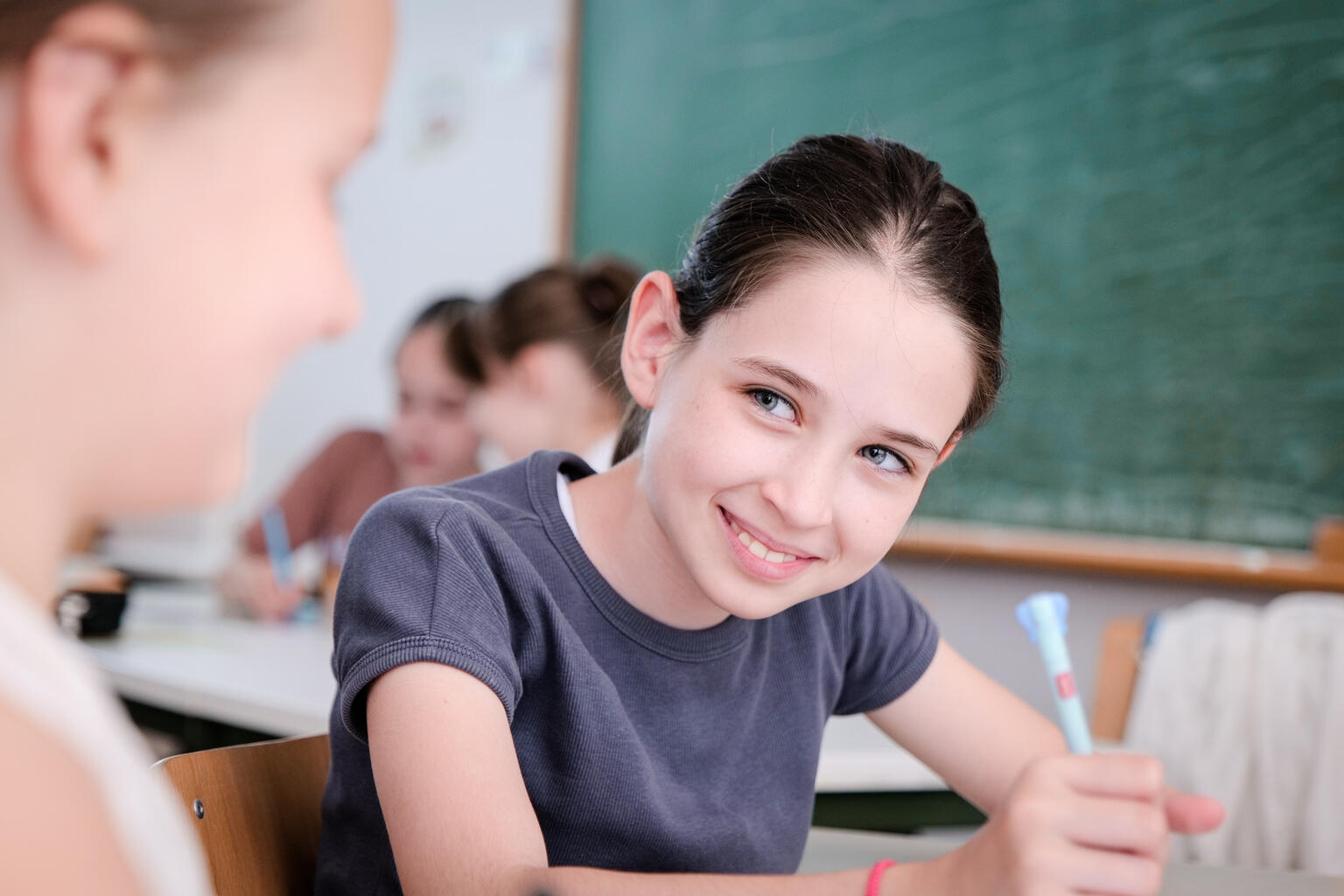 PART 3
UNICEF 
GLOBAL CITIZEN 
CASE STUDY
Students with developmental disabilities have been provided with educational support  technology in Sarajevo.
© UNICEF/Djemidzich
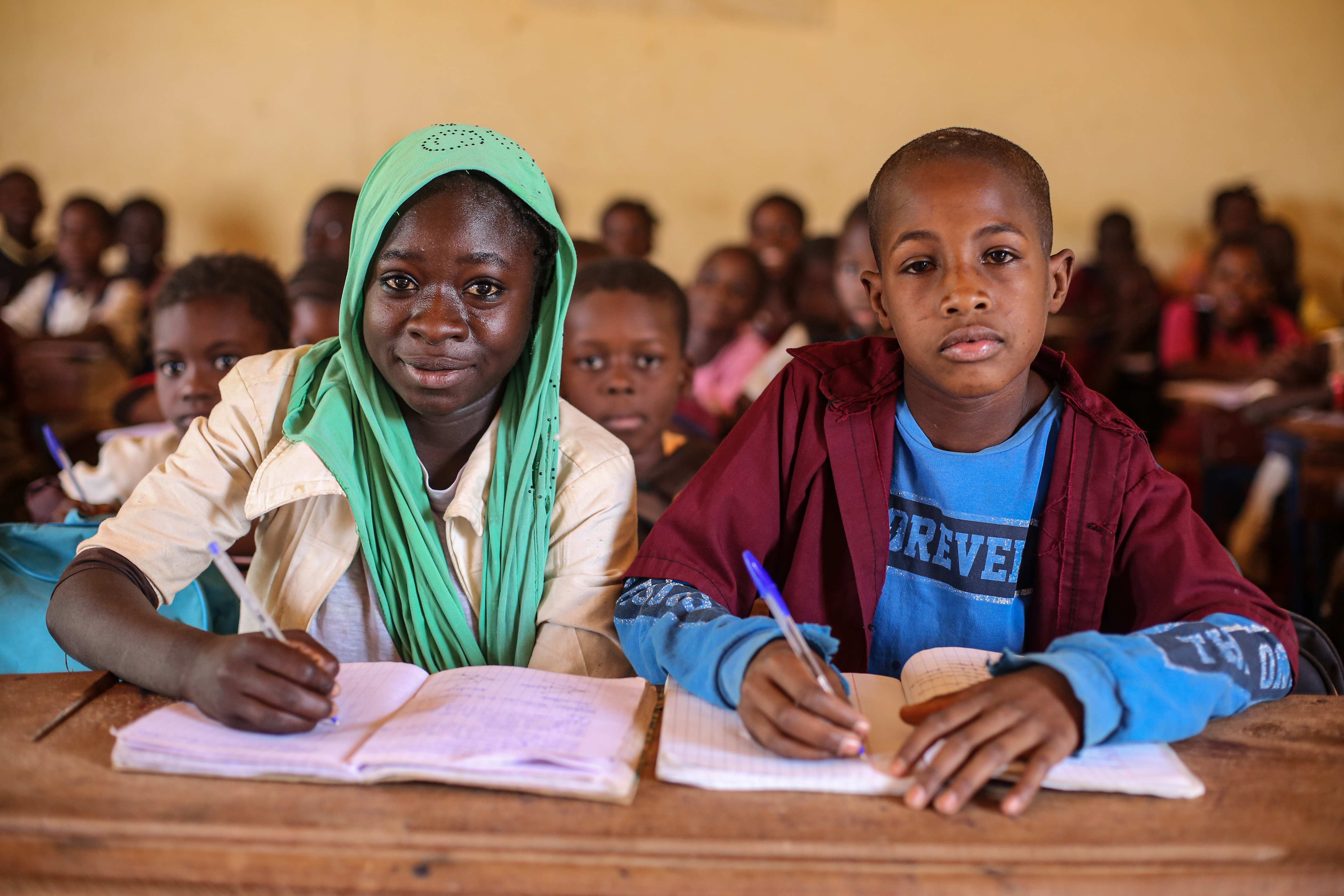 Climate
EDUCATION
© UNICEF/Awad
Grade five pupils at Diam Elementary School for girls participate in a lesson. Schools in Red Sea finally opened in early April 2024, almost a year since the war broke out in Sudan.
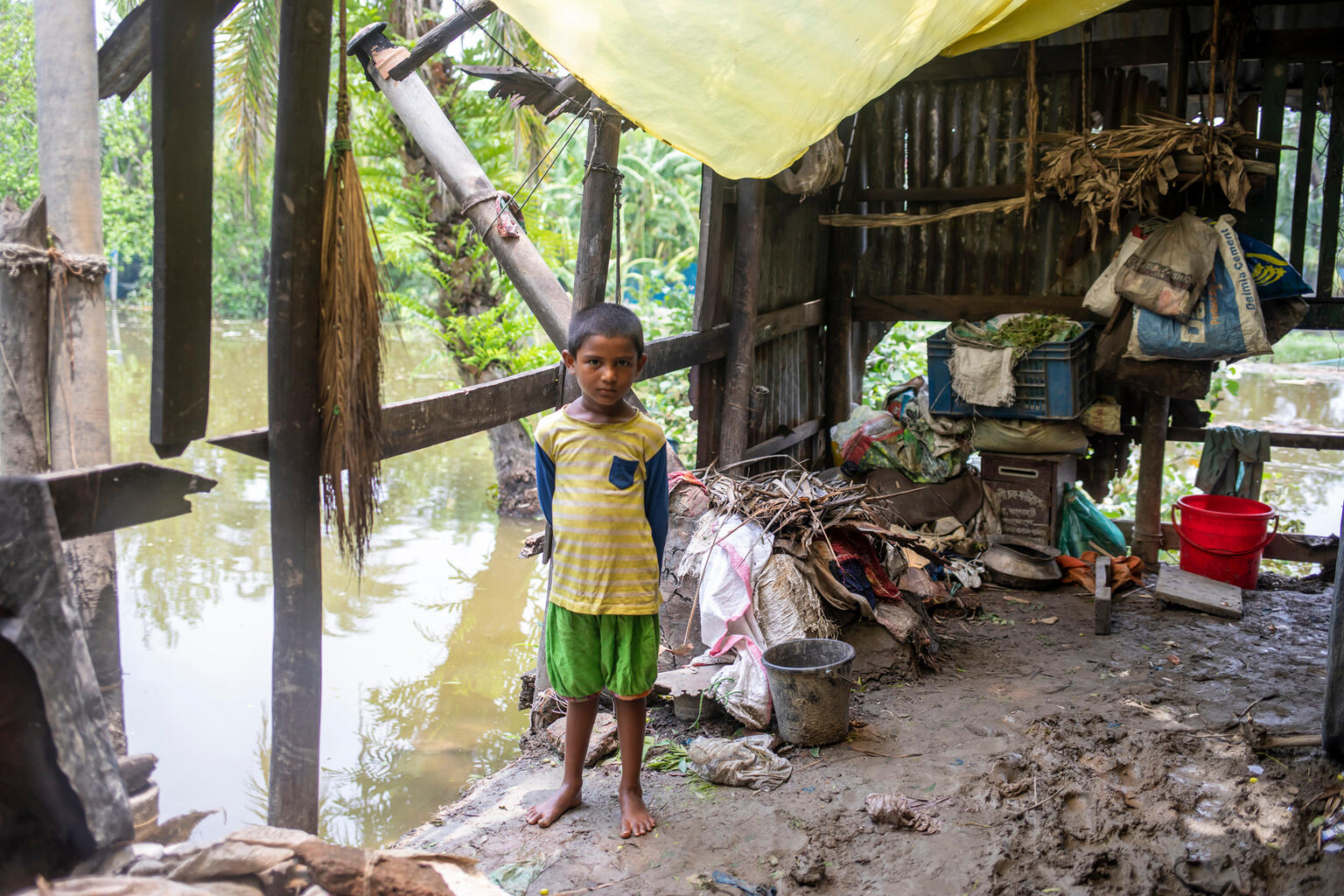 Sahana, 6, is at her broken and flooded house in Bagerhat District, Bangladesh.
Climate
CLIMATE
© UNICEF/Satu
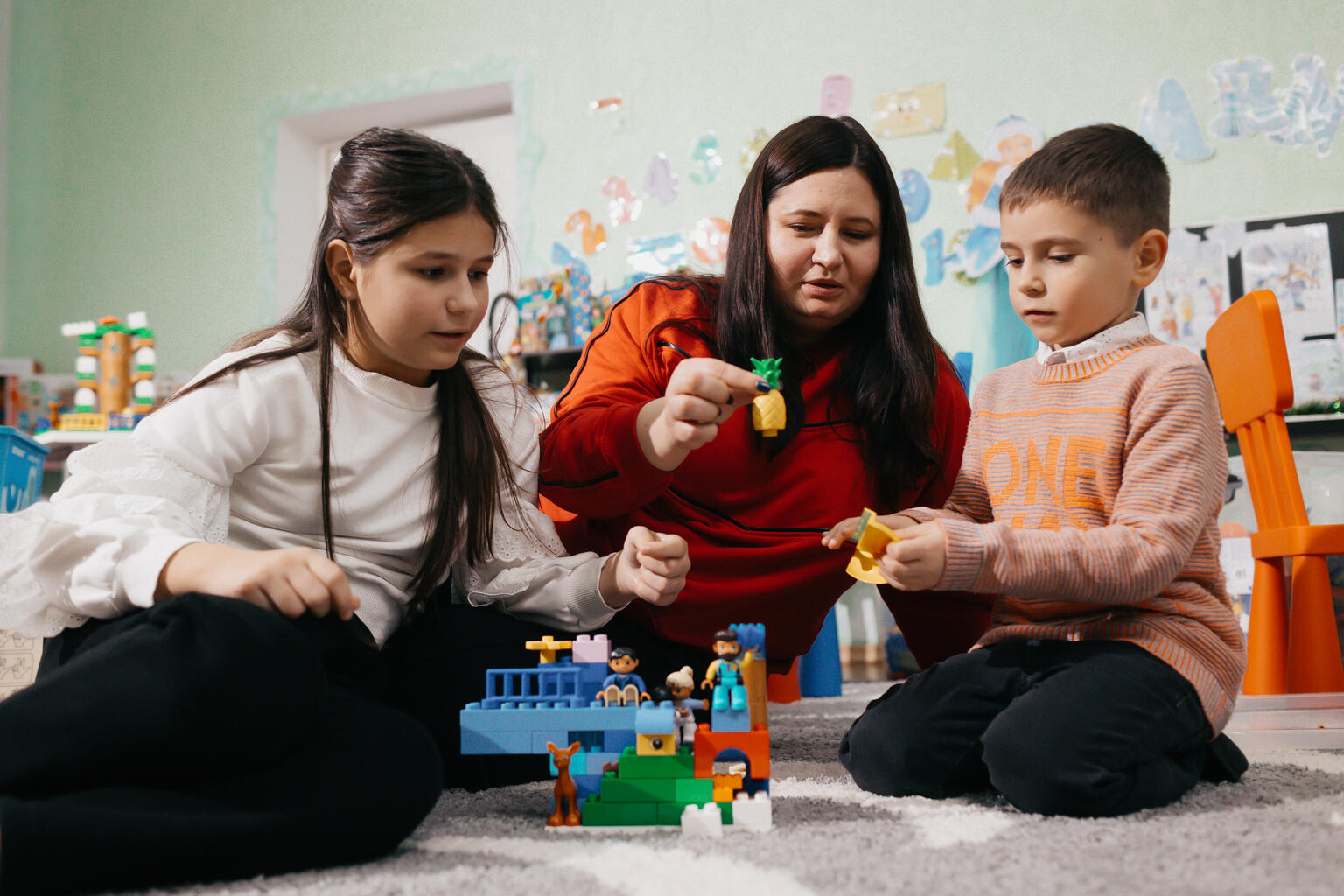 Climate
MIGRATION
© UNICEF/Tapes
Tatiana and her two children, Eva, 10, and Misha, 6, from Odesa, Ukraine, play together at the play and learning hub set up by UNICEF in Balti, Moldova.
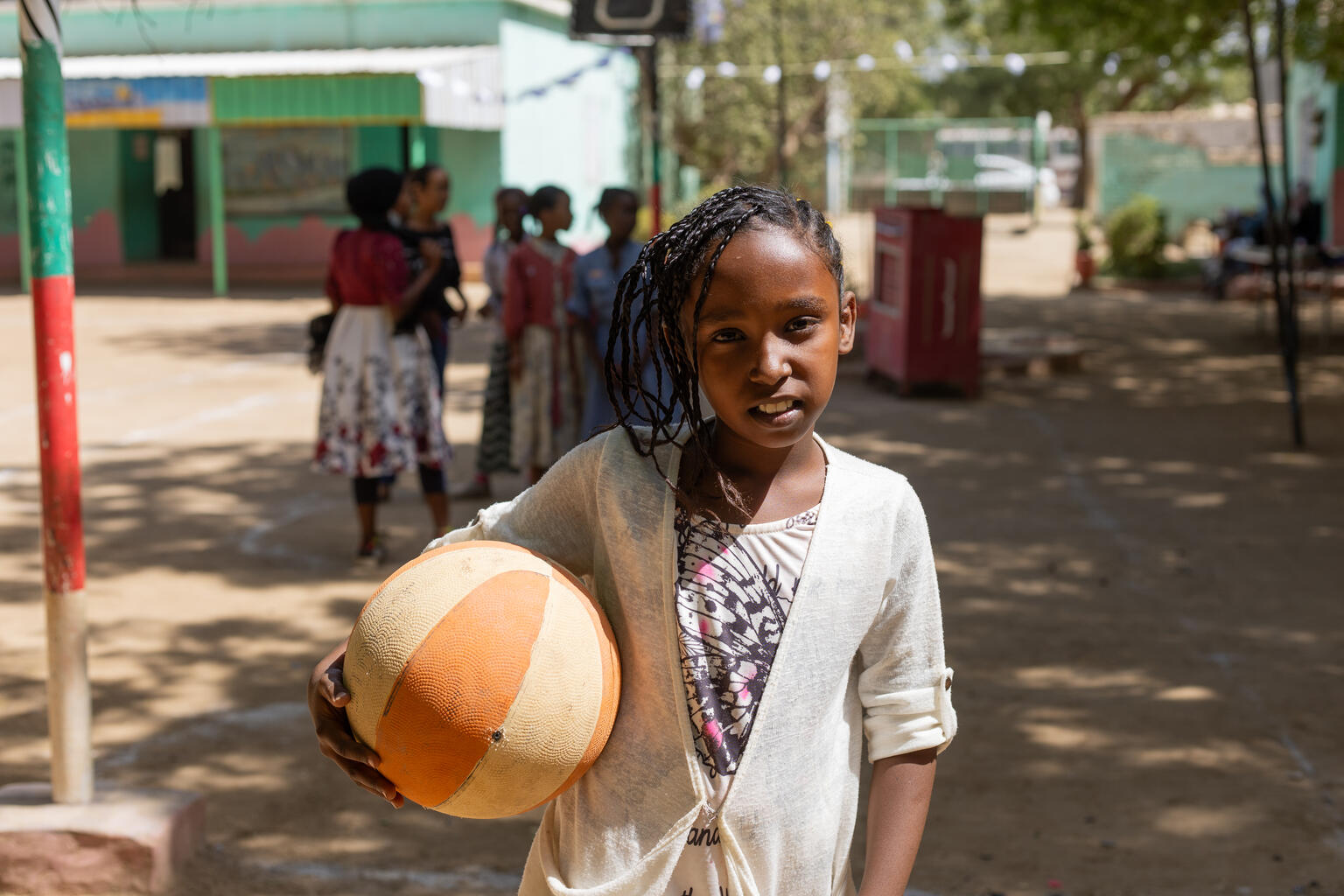 Climate
CONFLICT
© UNICEF/Elfatih
10-year-old Naba enjoys playing basketball with her friends at Alshargia safe learning space, Kassala, Sudan.
PART 4
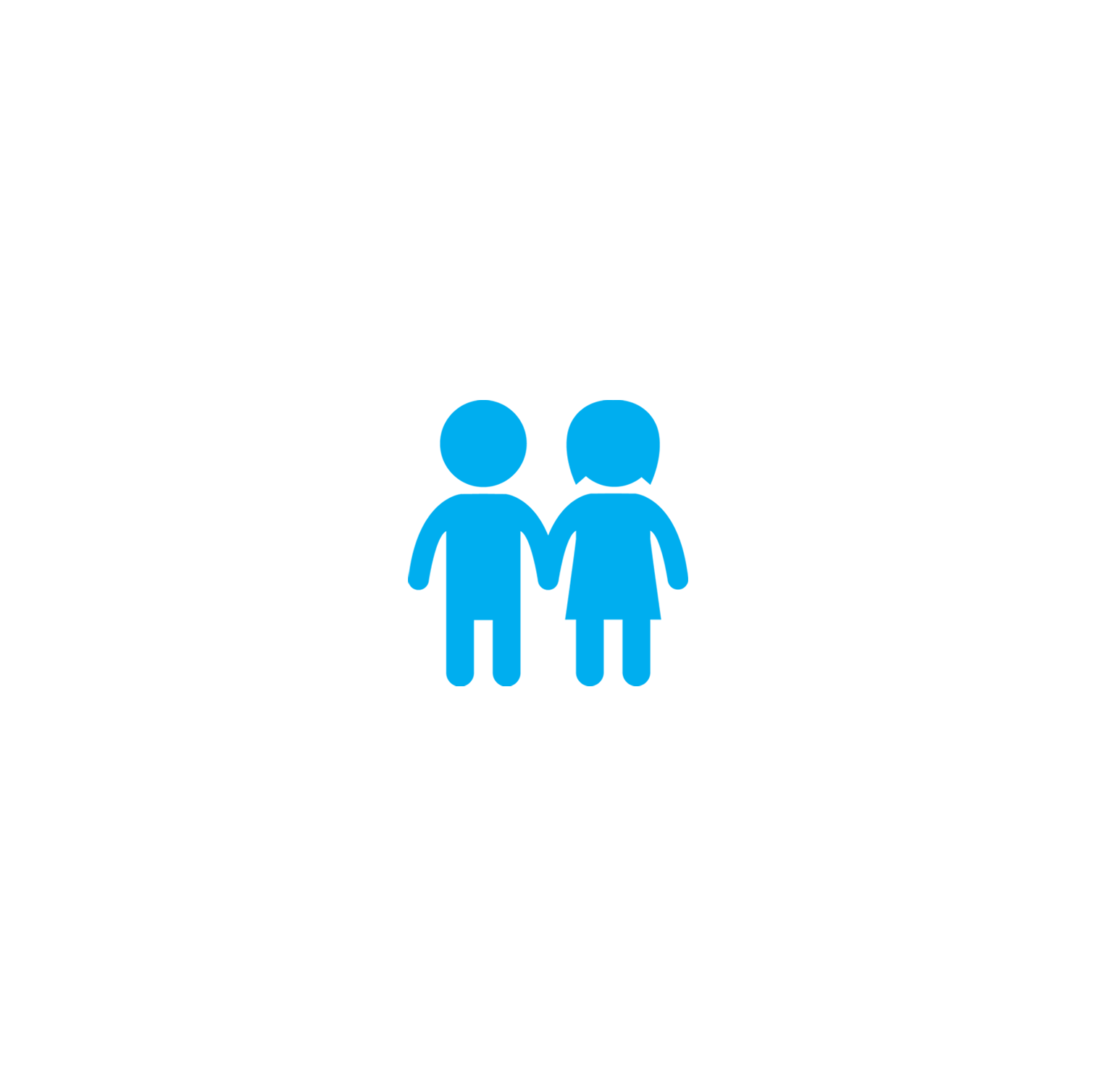 The group
MANIFESTOMAPPING
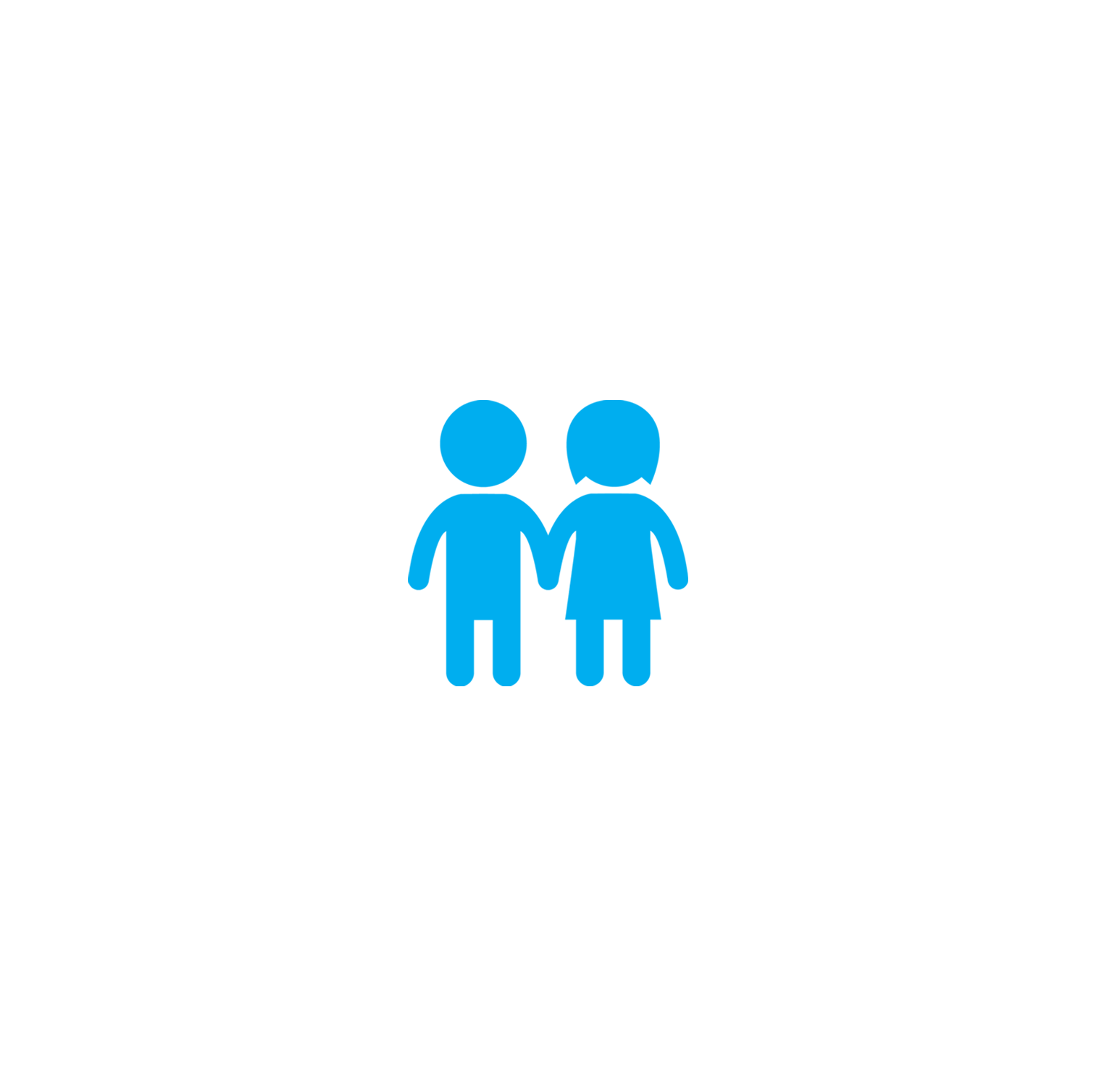 Local issues
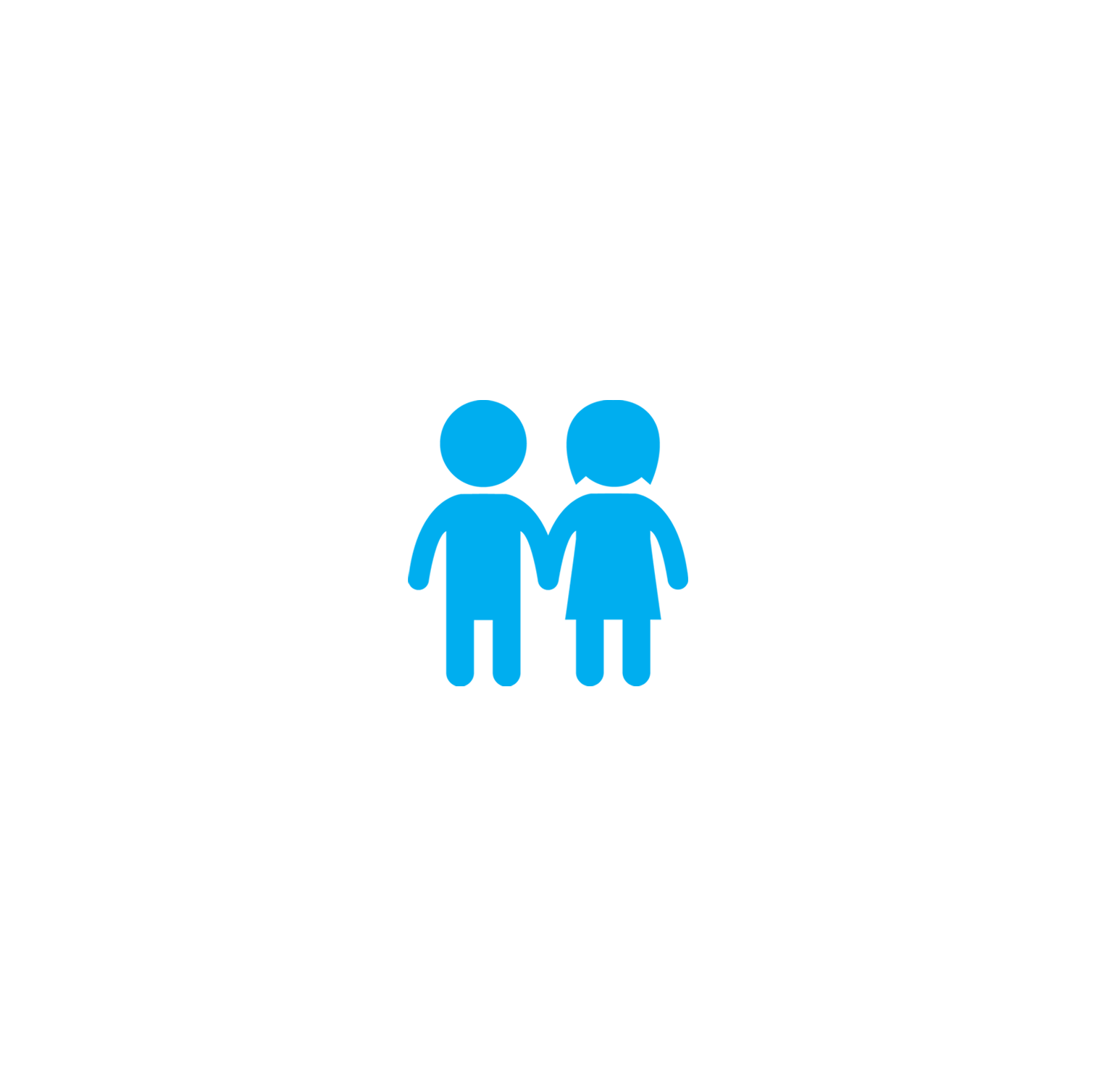 Global issues
National issues
PART 5
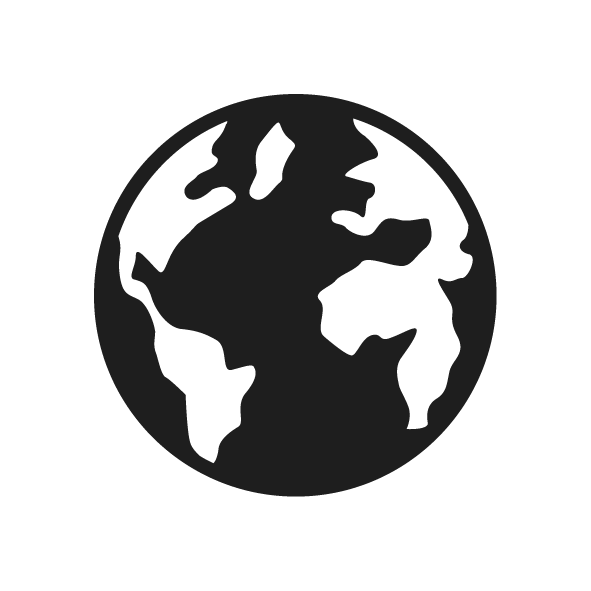 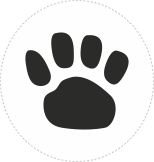 WRAP-UPDISCUSSION:MAPPINGPAW PRINTS
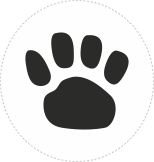 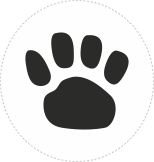